Курская область занимает уникальное географическое положение. Протянулась она с запада на восток на 305 км, с севера на юг – 171 км.
Посчитай, на сколько больше протяженность территории Курской области с запада на восток больше, чем с севера на юг. Во сколько больше? 
Протяженность территории Курской области с запада на восток больше, чем с севера на юг на ___ км, в ___ раз.
Курская область занимает уникальное географическое положение. Протянулась она с запада на восток на 305 км, с севера на юг – 171 км.
Посчитай, на сколько больше протяженность территории Курской области с запада на восток больше, чем с севера на юг. Во сколько больше? 
Протяженность территории Курской области с запада на восток больше, чем с севера на юг на 134 км, в ___ раз.
Курская область занимает уникальное географическое положение. Протянулась она с запада на восток на 305 км, с севера на юг – 171 км.
Посчитай, на сколько больше протяженность территории Курской области с запада на восток больше, чем с севера на юг. Во сколько больше? 
Протяженность территории Курской области с запада на восток больше, чем с севера на юг на 134 км, в 1,7 раз.
ЗАПОЛНИ ПРОПУСКИ
Курская область расположена на ________________________ равнине. Центр области –__________________ . Курская область  граничит с _______________________________________________ областями. Крайние точки области находятся в _________________________________________________________ районах. 
Самая высокая точка  - 274 м – находится в __________________ .
ЗАПОЛНИ ПРОПУСКИ
Курская область расположена на Восточно-Европейской (Русской) равнине. Центр области –__________________ . Курская область  граничит с _______________________________________________ областями. Крайние точки области находятся в _________________________________________________________ районах. 
Самая высокая точка  - 274 м – находится в __________________ .
ЗАПОЛНИ ПРОПУСКИ
Курская область расположена на Восточно-Европейской (Русской) равнине. Центр области – город Курск. Курская область  граничит с _______________________________________________ областями. Крайние точки области находятся в _________________________________________________________ районах. 
Самая высокая точка  - 274 м – находится в __________________ .
ЗАПОЛНИ ПРОПУСКИ
Курская область расположена на Восточно-Европейской (Русской) равнине. Центр области – город Курск. Курская область  граничит с Сумской, Белгородской, Брянской, Воронежской, Липецкой и Орловской областями. Крайние точки области находятся в ___________________________________________________ районах. 
Самая высокая точка  - 274 м – находится в __________________ .
ЗАПОЛНИ ПРОПУСКИ
Курская область расположена на Восточно-Европейской (Русской) равнине. Центр области – город Курск. Курская область  граничит с Сумской, Белгородской, Брянской, Воронежской, Липецкой и Орловской областями. Крайние точки области находятся в Железногорском, Касторенском, Рыльском, Беловском районах. 
Самая высокая точка  - 274 м – находится в __________________ .
ЗАПОЛНИ ПРОПУСКИ
Курская область расположена на Восточно-Европейской (Русской) равнине. Центр области – город Курск. Курская область  граничит с Сумской, Белгородской, Брянской, Воронежской, Липецкой и Орловской областями. Крайние точки области находятся в Железногорском, Касторенском, Рыльском, Беловском районах. 
Самая высокая точка  - 274 м – находится в Поныровском районе .
Соотнеси протяженность области:
с севера на юг	                             305 км

с востока на запад	                             171 км
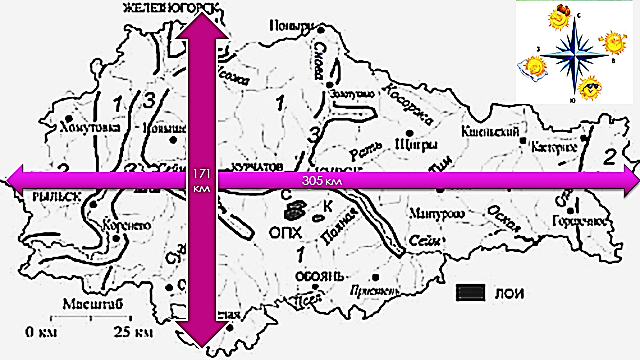 Перед тобой контуры территорий четырех областей: Липецкой, Орловской, Белгородской, Курской. Узнай, где изображение Курской области.
КУРСКАЯ ОБЛАСТЬ